МИНИСТЕРСТВО ОБРАЗОВАНИЯ МОСКОВСКОЙ ОБЛАСТИ
ГОСУДАРСТВЕННОЕ БЮДЖЕТНОЕ ПРОФЕССИОНАЛЬНОЕ 
ОБРАЗОВАТЕЛЬНОЕ УЧРЕЖДЕНИЕ 
МОСКОВСКОЙ ОБЛАСТИ
«ЛУХОВИЦКИЙ АВИАЦИОННЫЙ ТЕХНИКУМ»
ОБЛАСТНОЙ СЕМИАР –ПРАКТИКУМ
ЗЕМЛЯКИ, КОТОРЫМИ ГОРДИТСЯ КРАЙ
Виктор Николаевич Пивоваров
Выполнили: студ. гр. ИС-2-3 ГБПОУ МО «ЛАТ»
 Бокля Оксана и Петроградский Вячеслав
Дединово – Родина корабля «Орел» и российского флаг
Царская уха   - празднование в с. Белоомут
Катание на челнах
Цели работы:
Найти и познакомиться с мастером, создающим челны
Познакомиться с технологией создания челнов
Собрать биографический материал об авторе
Виктор Николаевич Пивоваров
Модель корабля «Орел»
Автор моделей -Виктор Николаевич Пивоваров
Виктор Николаевич Пивоваров – хранитель древней традициистроительства челнов
подходящие для челнов деревья ветла,осина и тополь
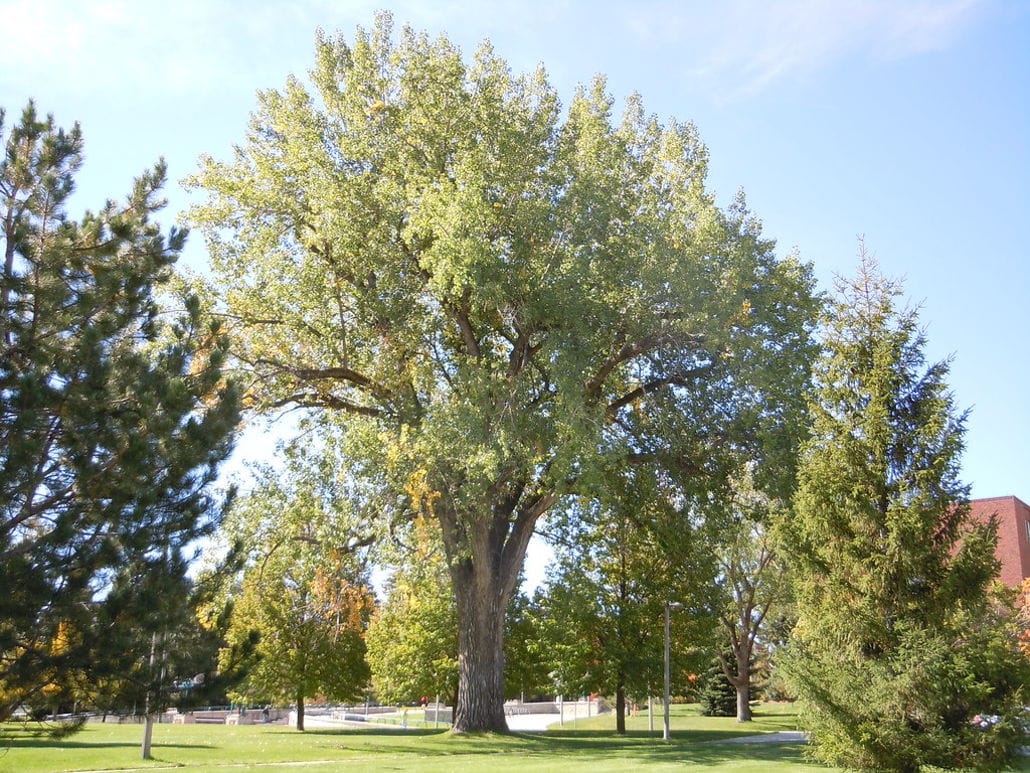 водорезы
Элементы сборного челна
тюпки
набойки для наращивания бортов
щёки
дно
Макет корабля «Орел»в ДК «Старт»
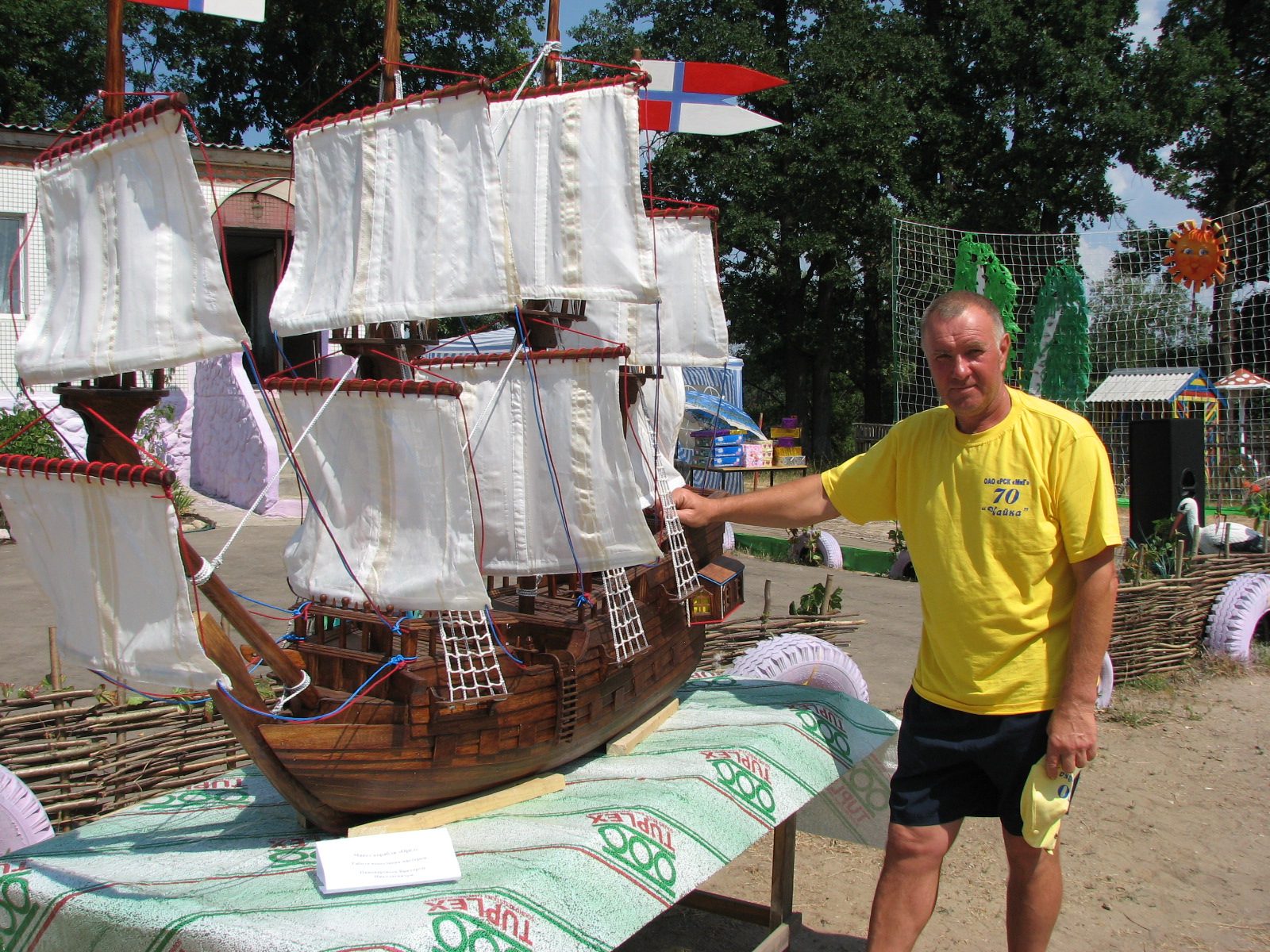 Виктор Николаевич Пивоваров
Лес Памяти в Лисьих Норах весна 2020 года
Лес Памяти в Лисьих Норах
Спасибо за внимание!